Unit 2
I'll help to clean up the city parks.
第2课时
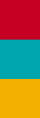 WWW.PPT818.COM
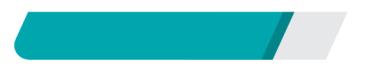 课内基础自测
Ⅰ.根据句意及汉语提示写出所缺的单词
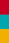 1．I am afraid I am not ________(强壮的) enough to carry the 
      heavy box.
2．They are going to hold a concert to ________(募集) money for 
       charity. 
3．She had a strong ________(感觉) of satisfaction after helping 
      these poor kids.
strong
raise
feeling
4．It was a long ________(旅程)but we finally arrived.
5．I will finish the task in ________(几个) days. 
6．I'd like to share my ________ (愉快) with my friends.
journey
several
joy
Ⅱ.用所给单词的适当形式填空
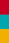 1．Kate taught herself how_______(make) a cake and she succeeded.
2．The winner laughed with ________ (satisfy). 
3．How large the house is! Who is the ________(own) of it?
4．They will raise some money to help those ________(home) people.
5．He doesn't give up ________(study) English because he wants to 
       have a trip in England.
to make
satisfaction
owner
homeless
studying
Ⅲ.根据汉语意思完成句子
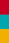 1．她非常高兴，因为她可以做她喜欢的事情。
      She is very happy because she can do ________ she ________ 
       ________ do.
2．他五岁时开始学习弹钢琴。
      He started to learn to play the piano ________ ________  
      ________ ________ five.
what
loves/likes
to
at                 the
age                of
3．儿女在外工作时总是担心他们父母的健康。
      When children work outside their homes, they ________ always 
      ________ ________ their parents' health.
4．琳达想学习如何照看动物。
      Linda wants to ________ ________ how to ________ ________/ 
       ________ ________ animals. 
5．他们同时到了终点。
      They arrived at the finishing line ______ ______ ______ ______.
are
worried           about
learn        about
care               for
look               after
at            the          same       time
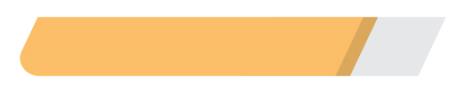 课后巩固提升
Ⅰ.单项填空
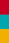 (　　)1. The old man lives ________ in a small village, but he doesn't 
                feel ________ because of the kind neighbors.
                A．lonely; alone                  B．alone; alone    
                C．alone; lonely                  D．lonely; lonely
C
【解析】考查词义辨析。alone意为“独自，单独”，不带感情色彩；lonely意为“孤独的，寂寞的”，带感情色彩。
(　　)2.You should ________ when you have a new idea.
              A．try out it                    B．try it out       
              C．try it on                     D．try on it
(　　)3.[2018·武威]My two cousins decide ________ a business 
              together.
              A．to start         B．starting         C．start         D．started
B
A
(　　)4.When the teacher came in, we must stop ________ with our 
                classmates.
                A．talk          B．to talk        C．talking      D．talks
 
(　　)5.________ healthy, my grandfather does taiji every morning.
               A．To keep     B．Keep          C．Keeping    D．To keeping
C
【解析】 stop doing sth.意为“停止做某事”。
A
【解析】考查动词不定式短语作目的状语。
Ⅱ.从方框中选出合适的单词，并用其适当形式完成短文
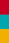 great, want, job, lead, week, join, enough, make, need, age
Become a volunteer and help those who need your help in your community(社区)!
Our holiday volunteer 1.________ are open to all Americans. You don't 2.________ any special skills to join and there are no age limits. With Biosphere Expedition (生物探险), you can be a wildlife and environmental(环保的)volunteer for anywhere from two 3.________ to two months. You'll work with local scientists, and the 4.________ from Biosphere Expedition will be by your side.
jobs
need
weeks
leaders
We need students at the 5.________ of 16 and up who study at school and 6.________ a chance to use their talents(才能), skills and knowledge to help the little kids. They must have 7.________ patience(耐心) and be warm­hearted. 8.________ the Volunteer Service Center today! Volunteers are the 9.________ people in the world. Let's work together 10.________ the world a better place.
age
want
enough
Join
greatest
to make